Tæ cña chim sÎ ë trªn giµn nho. Tæ cña nã trßn vo võa ªm võa Êm.
im
ªm
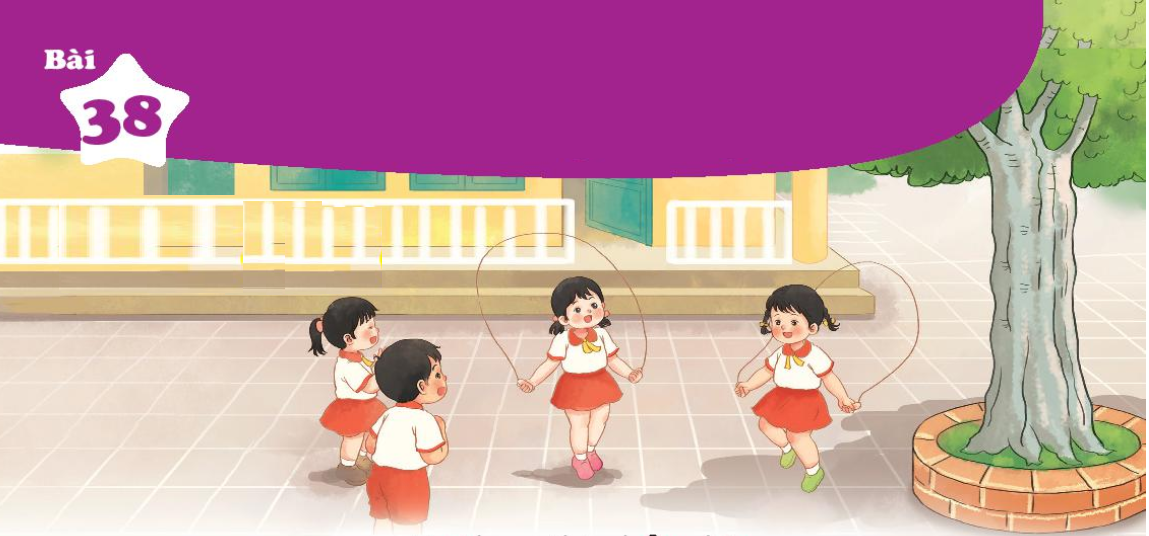 NhËn biÕt
Hai b¹n thi nhay d©y.
Hai b¹n thi nh¶y d©y.
ai
i
ay
y
©y
y
h
ai
hai
bµi      l¸i
bai      lai
n¶y      tay
nay      tay
®Ëy      lÉy
®©y      l©y
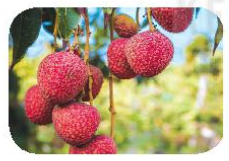 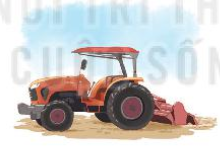 m¸y cµy
may cay
chïm v¶i
chïm vai
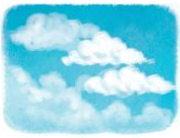 ®¸m m©y
®¸m m©y
ai     ay    ©y
h
ai
hai
bµi    l¸i    n¶y
tay   ®Ëy    lÉy
chïm v¶i
m¸y cµy
®¸m m©y
Nai con nh×n th©y con g× bÐ nhá, th©n ®©y gai nhän trªn bai cá. Nã chay vÒ nhµ, hæn hÓn kÓ cho mÑ nghe. Nai mÑ tñm tØm: “B¹n nhÝm ®©y, con ¹”.
Nai con nh×n thÊy con g× bÐ nhá, th©n ®Çy gai nhän trªn b·i cá. Nã ch¹y vÒ nhµ, hæn hÓn kÓ cho mÑ nghe. Nai mÑ tñm tØm: “B¹n nhÝm ®Êy, con ¹”.
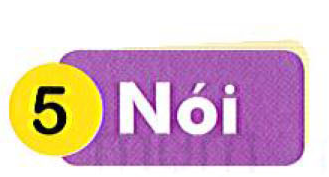 Xin lỗi
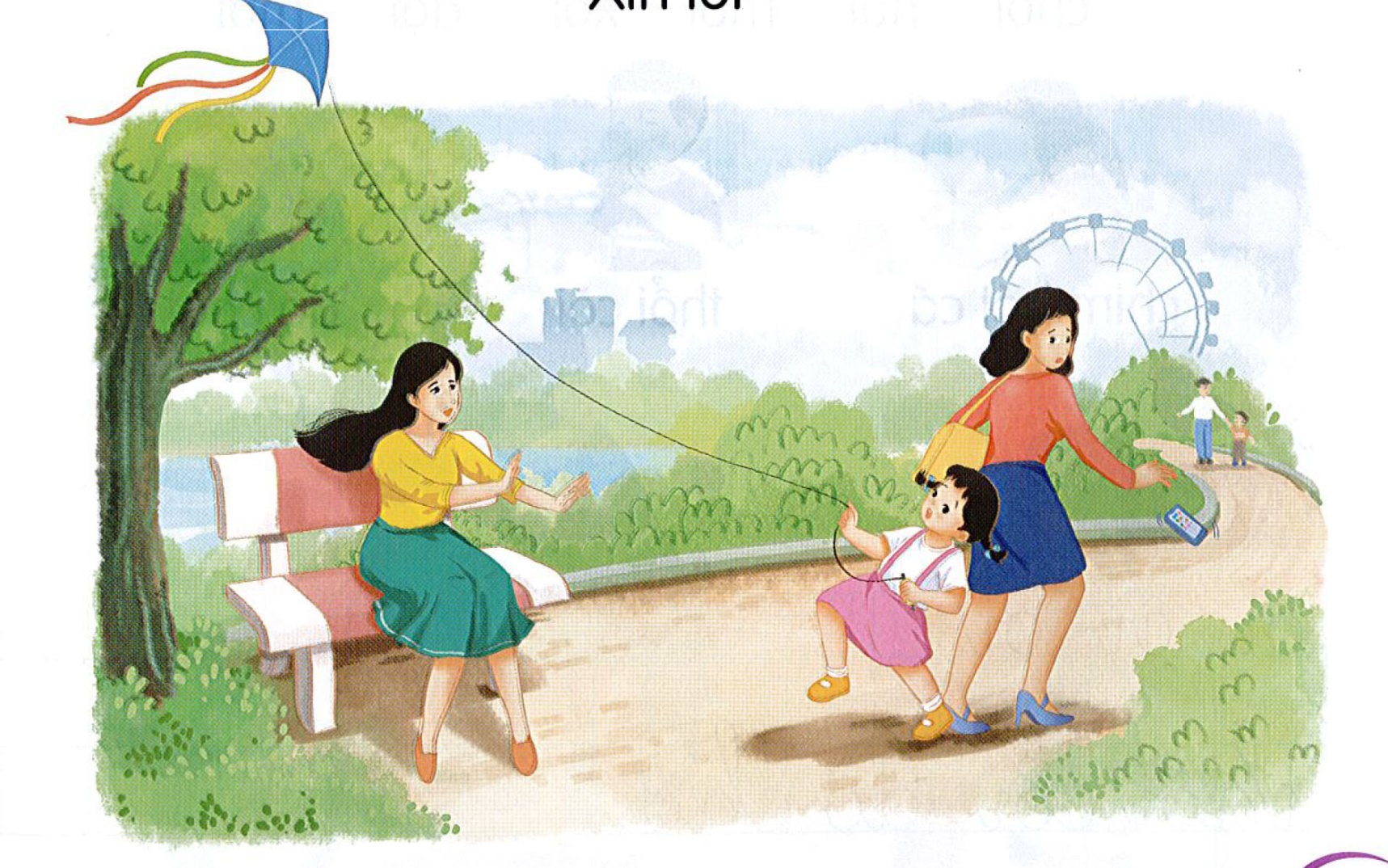